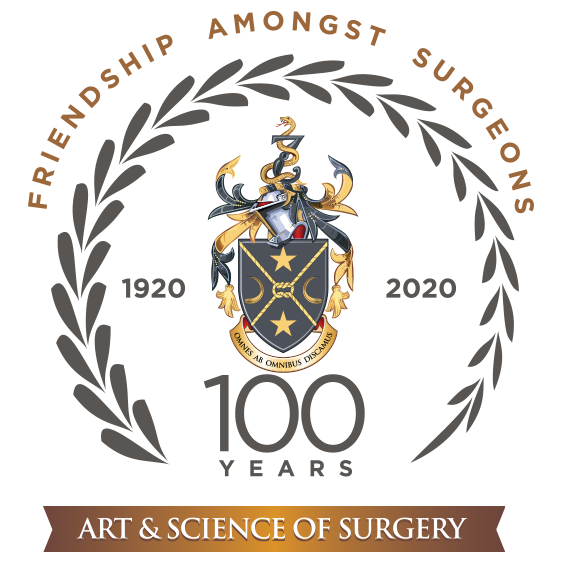 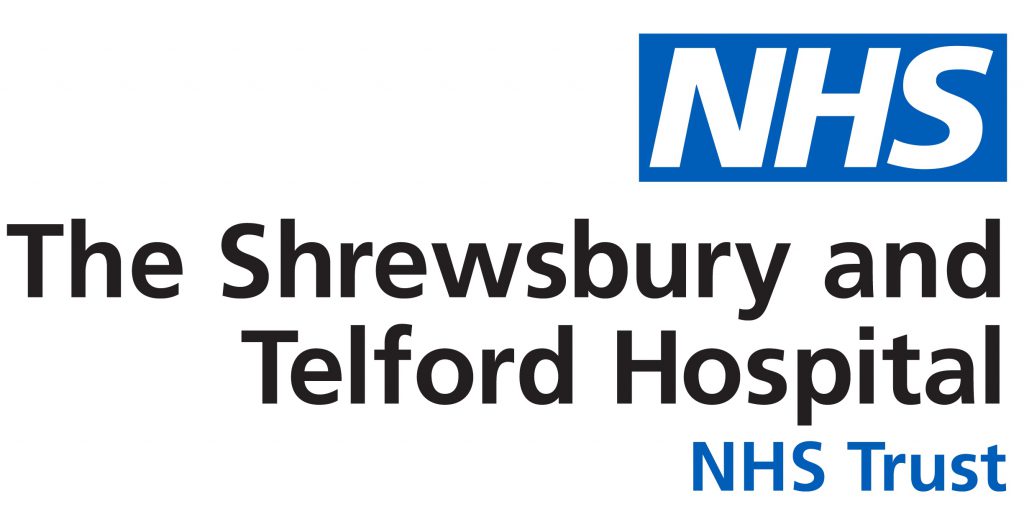 IMPACT - Operating Department Human Factors Training for the Whole Team
Dr Thomas Allman, Dr Ciara Fenton, Dr Nicola Schunke, Dr Lorien Branfield
Royal Shrewsbury Hospital
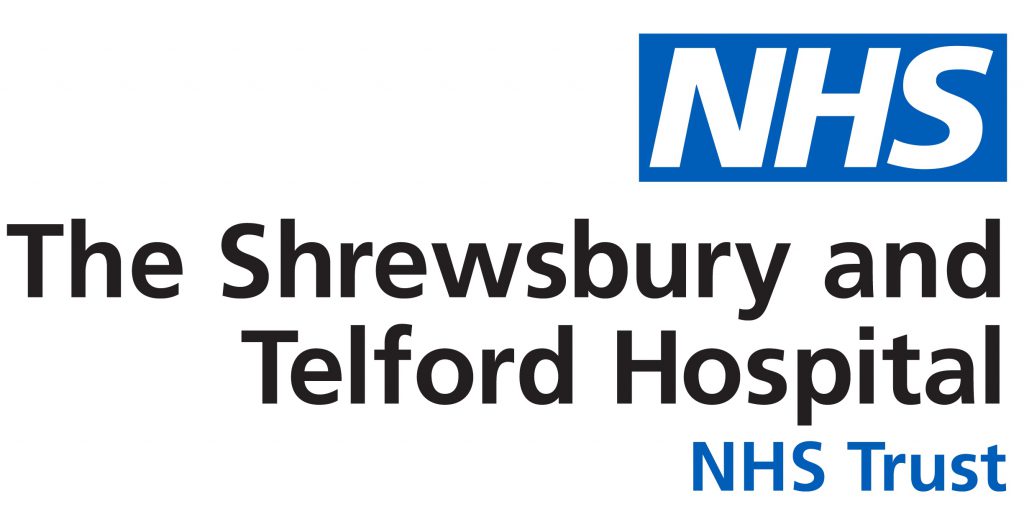 Objective
Maximise the impact factor of multidisciplinary operating department human factors training and utilise simulation in the operating theatre to expose unknown unknowns and improve theatre safety and communication
Methods
Simulation in the theatre setting
Group discussions led by consultant surgeons
Participants asked to complete feedback questionnaire scoring the usefulness of the session from 0-5 and provide written feedback
[Speaker Notes: Multidisciplinary participants
Emergency scenario
Actors causing interruptions
Debrief

Raising concerns within threatre
Who steps to safer surgery – trust paperwork demonstration and discussion]
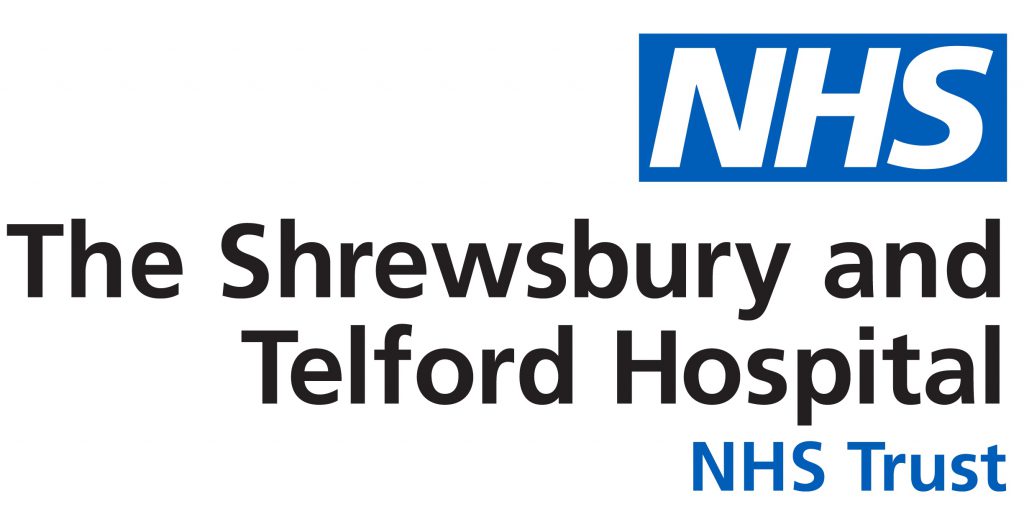 Observations
Debrief themes:
 Highlighting location of emergency equipment
 Communication and its barriers
 Handling of interruptions
Results
Feedback scoring for theatre simulation (5 being most useful) – 81% (17/21) scored it 5/5 and 19% (4/21) scored it 4/5.  
 Feedback for the group sessions showed 76% of people scoring it 4 or 5/5. 23% of people scored them 2 or 3/5
[Speaker Notes: In line nebuliser, chest drain

Surgeon anaesthtist communication

Surgical drape/barrier


“Will benefit from this experience and the use of closed loop communications”
“Good skill mix in the groups”
“Terrifying”


Group : * “Informative and thought provoking”
“Highlighted major effects of communication”
“having this conversation with this surgeon will make me more comfortable in theatre with him
Far from reality
* “Discussion was mainly from doctors. Need to energize and empower non doctors to support us “]
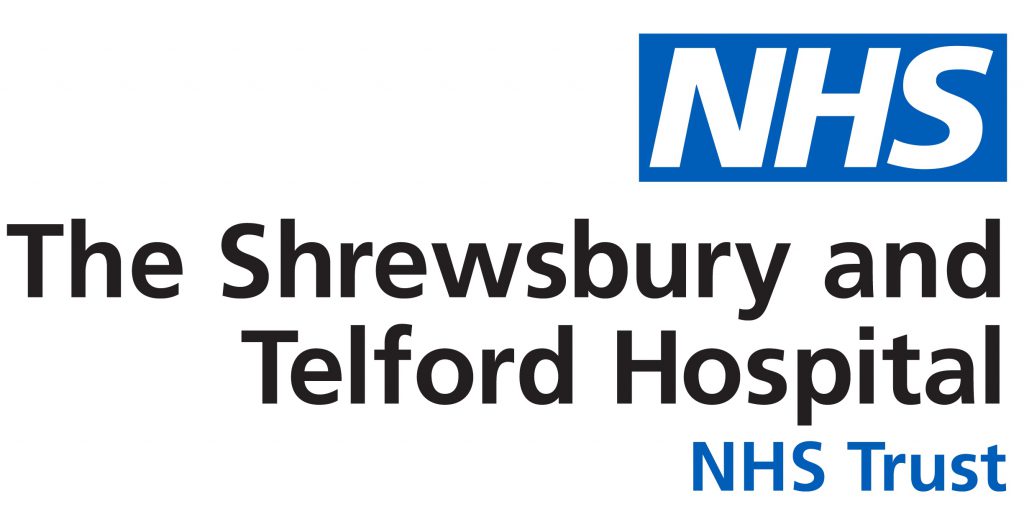 Conclusions
Efficient method of delivering MDT human factors training
Resourceful and impactful
Improved staff communication and confidence to raise concerns
Well received 
Scope for improvement of delivery in other departments
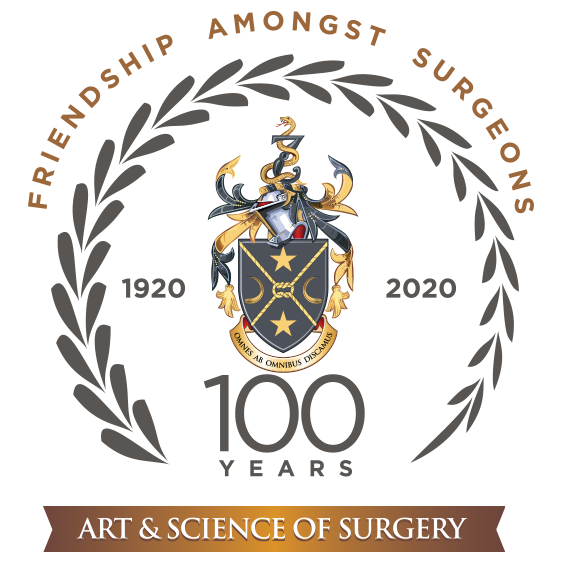 [Speaker Notes: Funding secured by MR Mccloed for formal HF training including admin staff and finances. 
Now weekly ‘live drills’ in maternity]